Peace History, 1914-1949
David Cortright
Kroc Institute for International Peace Studies, University of Notre Dame
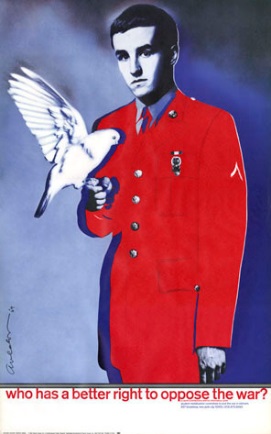 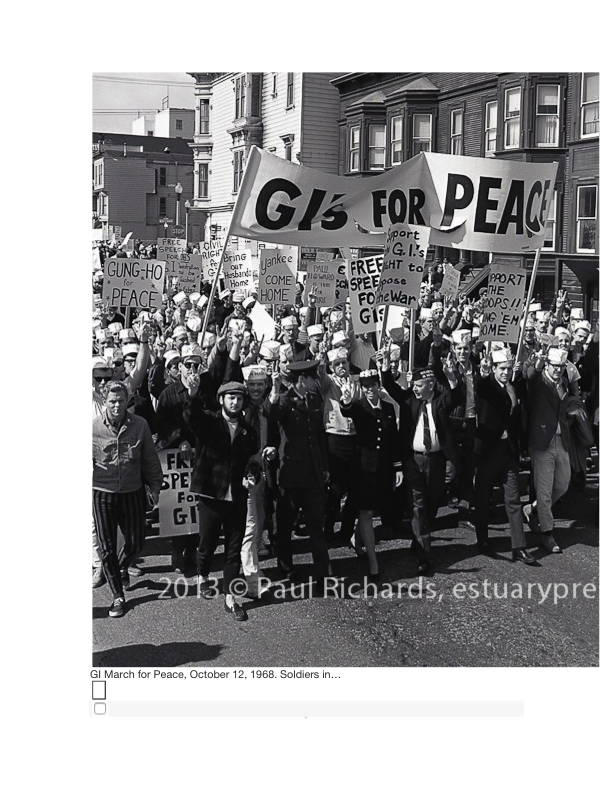 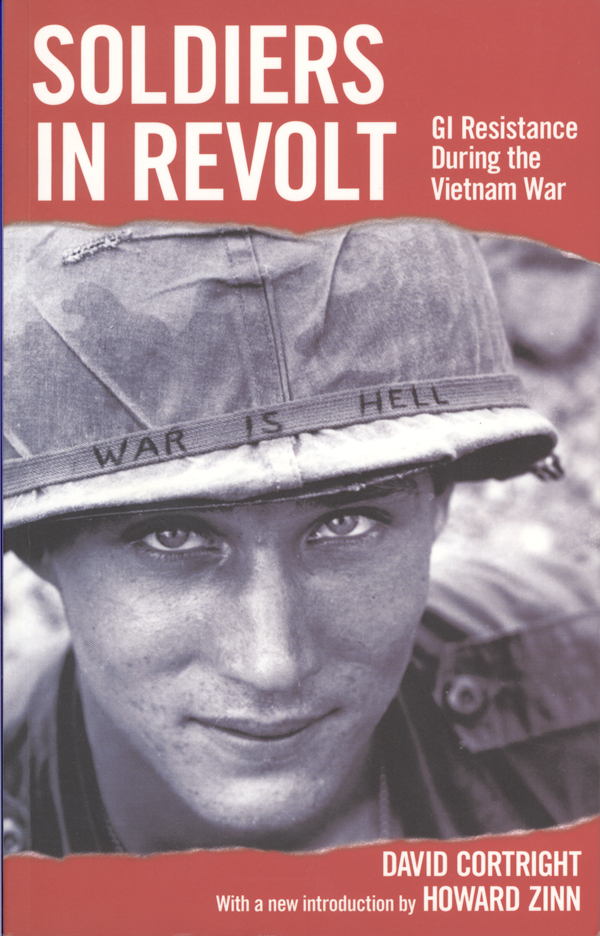 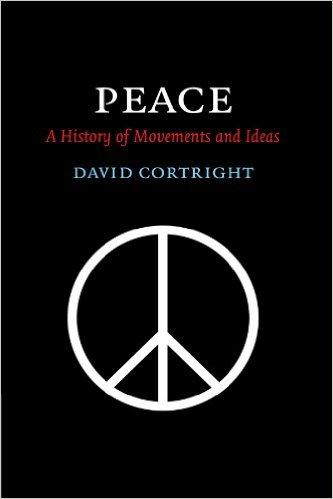 Jane Addams
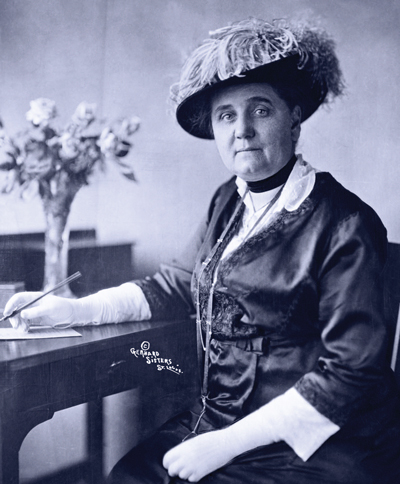 Jessie Wallace Hughan
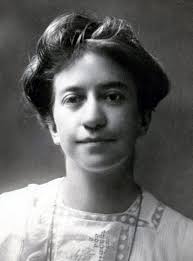 Nguyen Ai Quoc, 1921
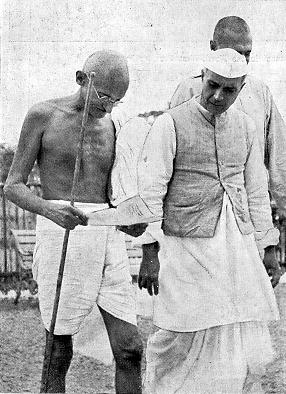 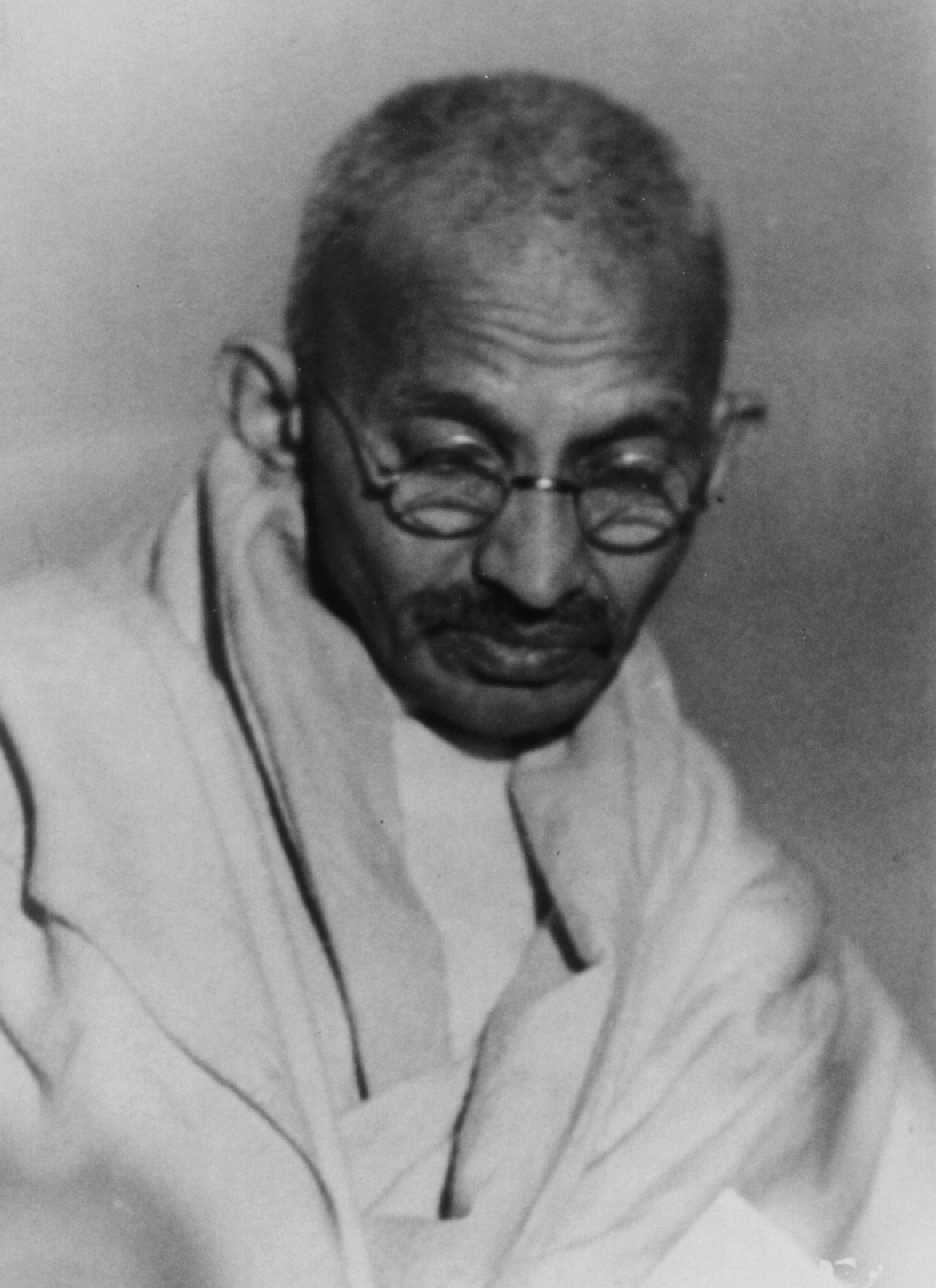 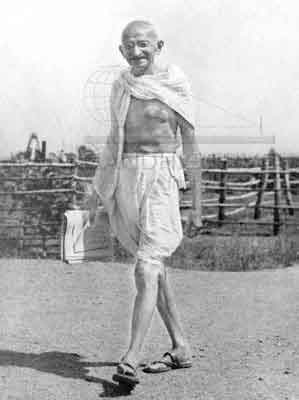 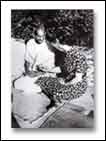 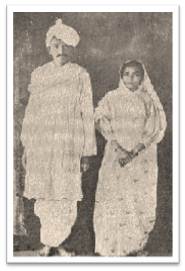 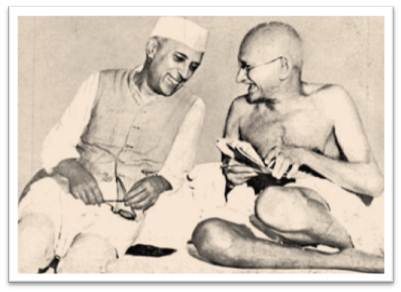 Einstein In New York 1930
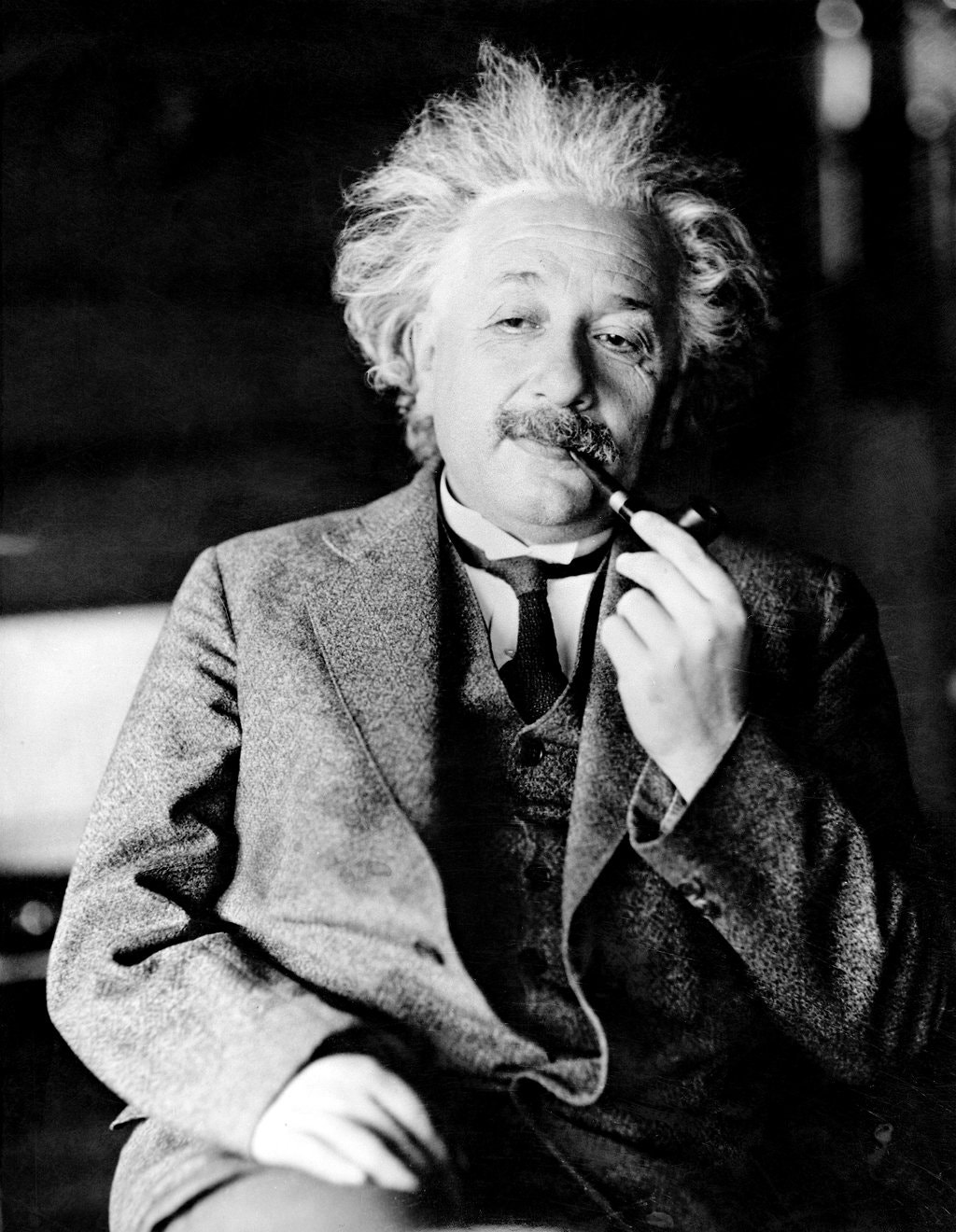 World Disarmament Conference The Hague, 1932
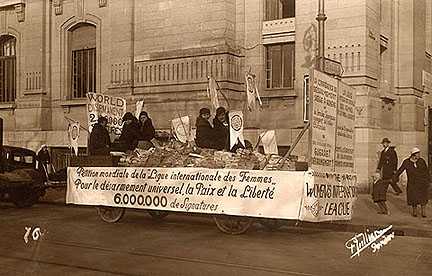 The Founding of the UNSan Francisco, 1945
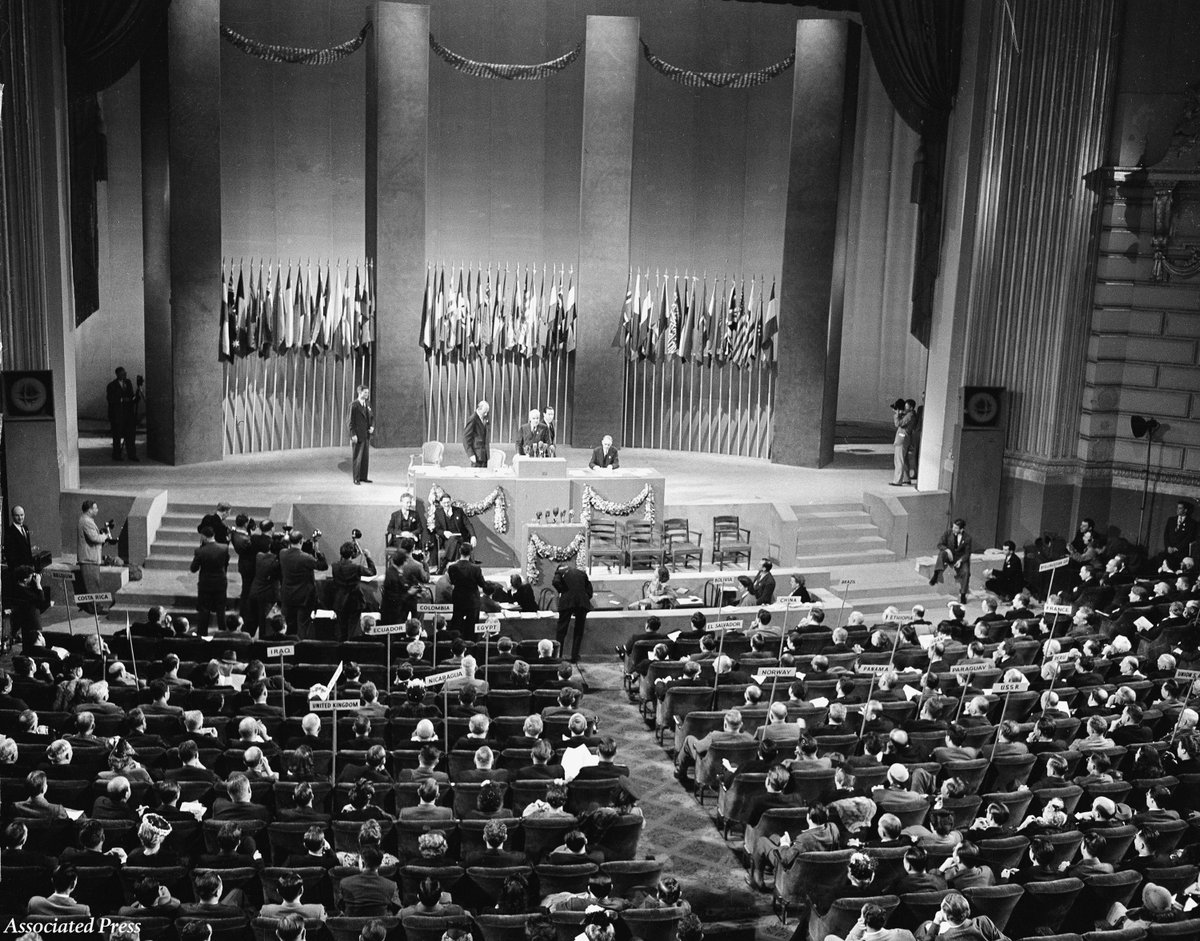 Einstein and Szilard Letter to Roosevelt
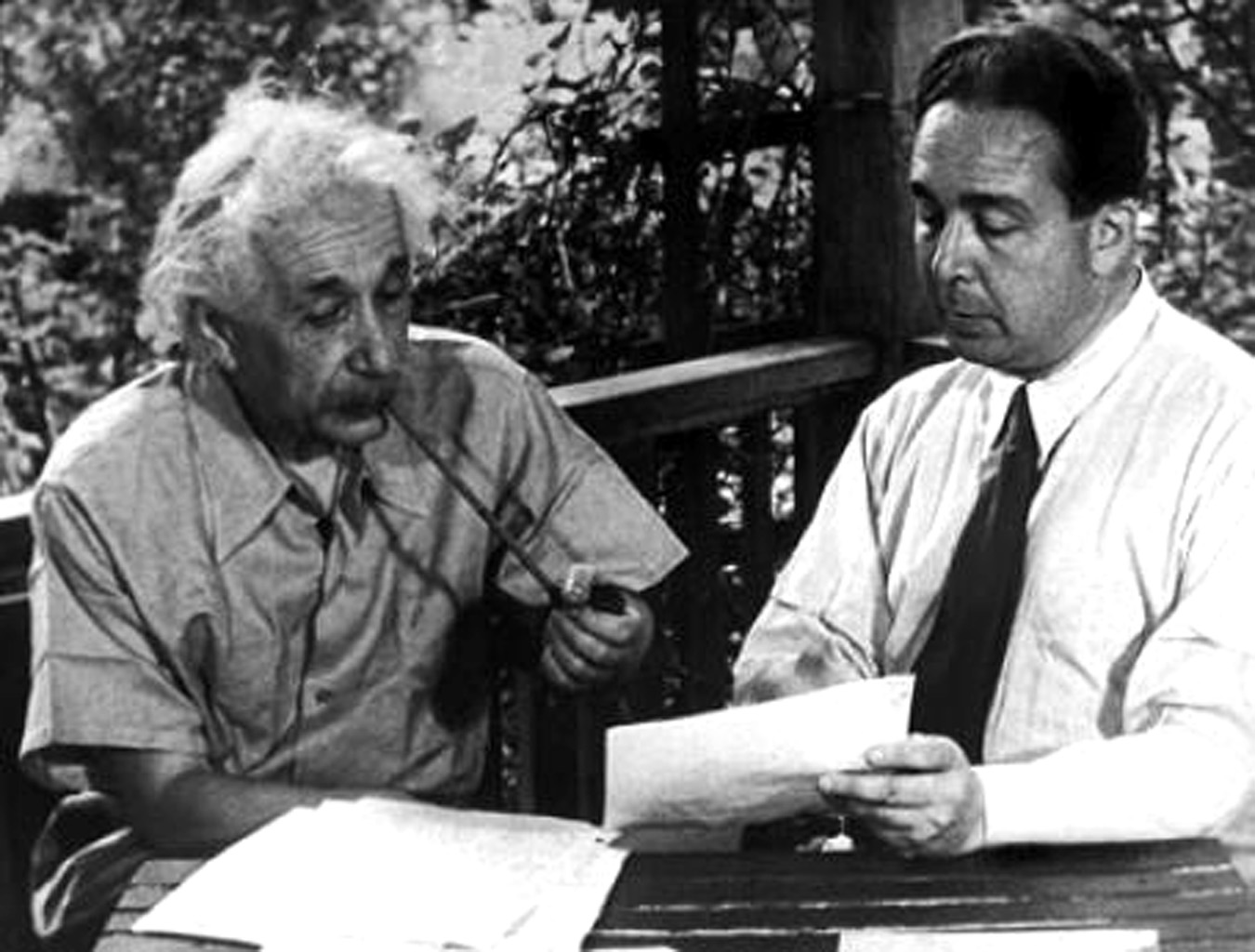